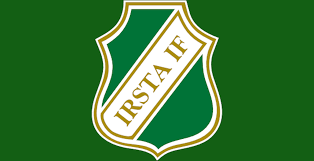 Föräldrarmöte
P-17
Kvällens punkter
Tränare
Övriga roller
Ekonomi
Material
Säsongen 2025
Träningar
Laget.se
Tillsätta roller?
Övrigt?
Tränare
Fredrik Lejdström
Per Thapper
Daniel Hellgren
Johan Heidenberg
Oskar Flaming
Andreas Engström
Tatiana Kjellsson
Önskemål om en tränare till
Övriga roller i laget
Anna Bohm –kassör, adm. laget.se m.m
Lina Marchetti - försäljning
Sara Dunbäck –försäljning
Johanna Antonsson – Bemanning
Hanna Öberg – Bemanning +kontaktperson Aroscupen
Maria Blixt- Lagförälder
Jessica Jävert –Lagförälder
VI ÅTERKOMMER till roller senare.
Ekonomi
Lagkassa ca 23 tkr

Aroscupen betald (1500 kr/lag=6000 kr)
Poolspel ej betalt (900 kr/lag=3600 kr)

Arrangera poolspel för att få in pengar?
Material
Nya västar från klubben
Målvaktsställ +handskar från klubben
Matchtröja lånar vi av klubben.
Dessa kommer att vara personliga och ska återlämnas efter säsongen, annars blir man ersättningsskyldig. Delas ut ikväll!

Vad vill vi/behöver vi köpa in?
-Avbytarbänkar?
-Tält? Någon som vill/kan sponsra med det?
Säsongen 2025
Inomhusträningarna
Ny spelform, 5 mot 5
Träningstider, 2 planer. Tis+tors kl 17-18.
Kö till laget. 46 barn just nu.
  Vill någon börja får man ta kontakt med en ledare för att se om det finns möjlighet. Maxtak/kö för att kunna hålla bra kvalité och ha utrymme.
Forts näst sida
Säsongen 2025 forts.
Aroscupen 14-15/6, Fyra lag anmälda
Fotbollens dag?
Poolspel (5? Omgångar), Fyra lag anmälda
Någon rolig avslutning?
Ansökt om att arrangera ett poolspel (ca ½ helgdag)
Föreningsuppgifter; Aroscupen, städ, A-lagskiosk och bilbingo. Får byta med varandra om det man tilldelas inte fungerar
Träningar
Kom i tid

Samlingar, lyssna på ledare. Ev. mindre samlingar.

Se till att barnet är redo, ex varit på toa, ätit

Fokus på fotboll, inte leka eller störa andra spelare.

Göra sitt bästa, fokus på det.

Vad kommer vi fokusera på rent träningsmässigt?
Laget.se
All kommunikation sker via appen laget.se Ladda ner den!!

Viktigt att svara på kallelser. Man kan ändra sitt svar ända till träningen startar.

Deadline för kallelser vid matcher. Går ej att efteranmäla. Detta för att tränare behöver tid att kalla in reserver och planera lag.

Om man ex. blir sjuk inför en match, meddela det direkt till den tränare som är ledare för laget. Skicka via sms.
Vilka roller behöver nya föräldrar?
Eller en grupp med lagföräldrar istället för som idag med fler olika roller. Som då tillsammans tar hand om och fördelar de olika uppgifterna som ska tilldelas föräldrar. Kan ju vara olika roller i gruppen ändå.
 
Uppgifter: Bemanning av; A-lagskiosk, bilbingo, Aroscupen,städning av Ullviliden, ordna kiosk om vi får arrangera poolspel. Någon avslutning i höst?

Ansvarig för aroscupen behöver tillsättas om vi inte beslutar oss för en grupp med lagföräldrar!